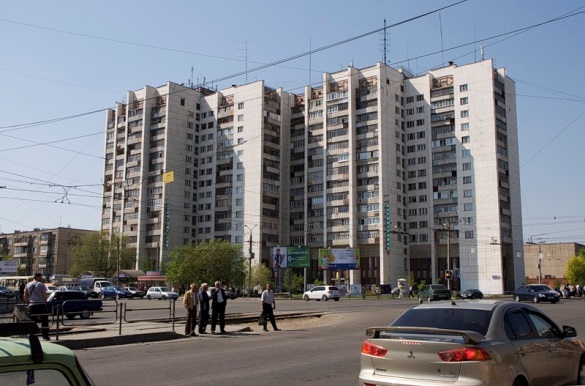 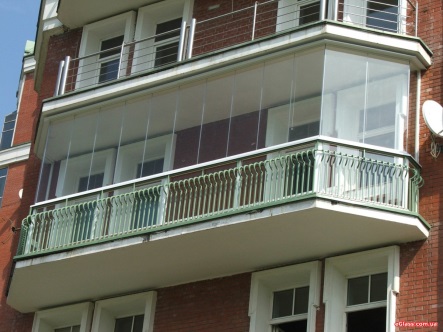 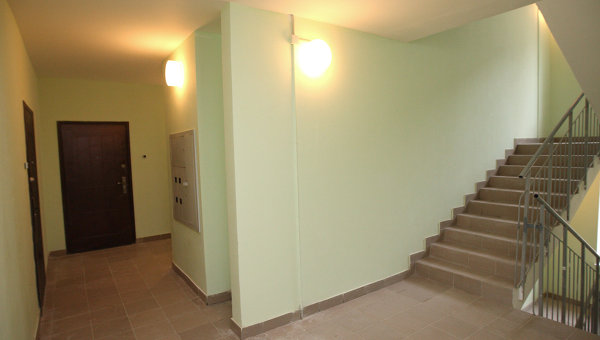 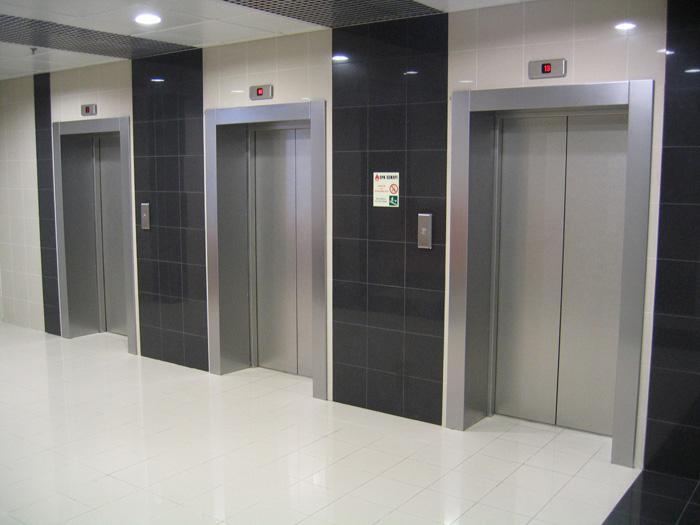 дом                   балко́н            ле́стница           лифт
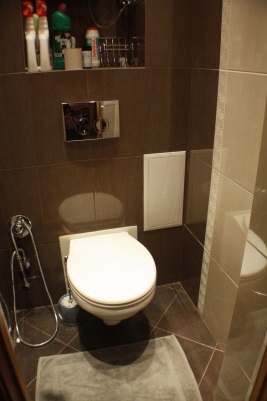 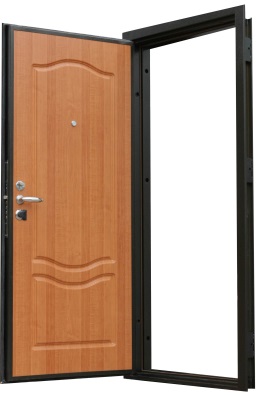 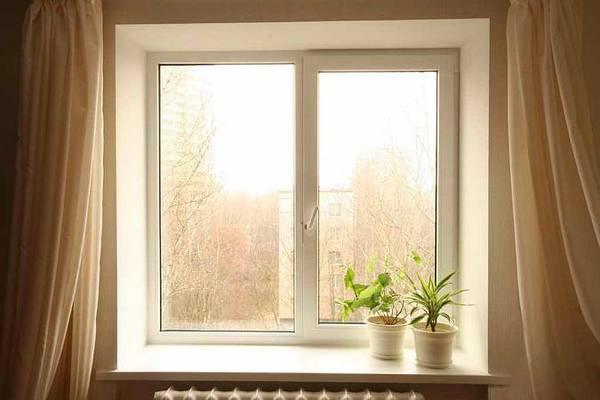 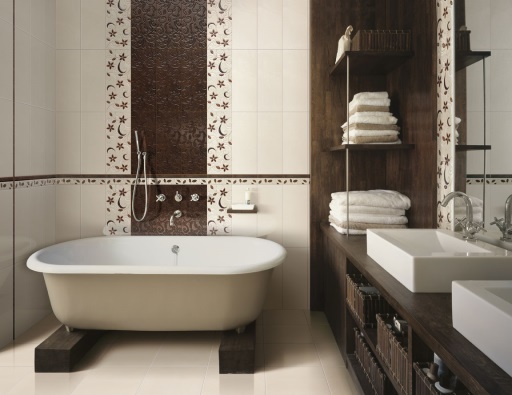 дверь             окно́                    ва́нная             туале́т
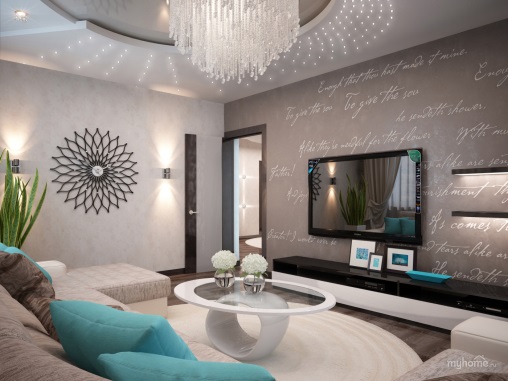 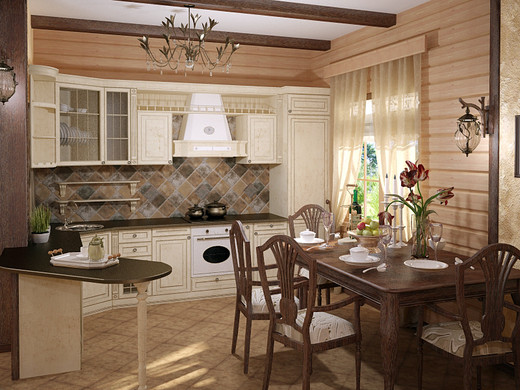 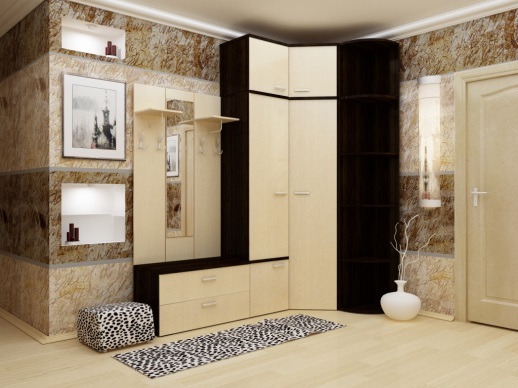 гости́ная                ку́хня                прихо́жая
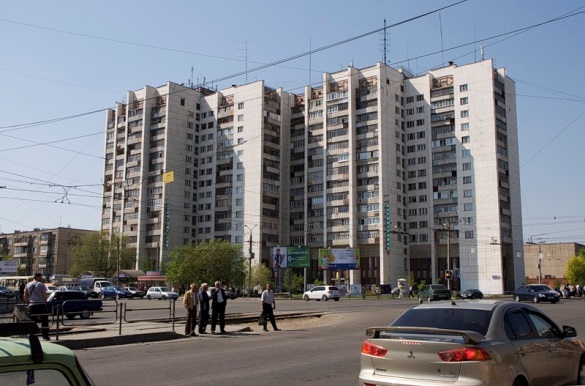 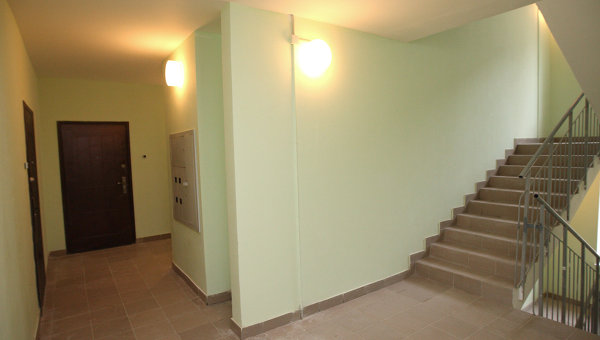 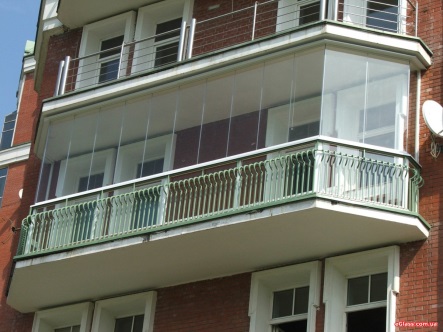 дом 
балкон
лестница
лифт
дверь 
окно
ванная 
туалет
гостиная
кухня
прихожая
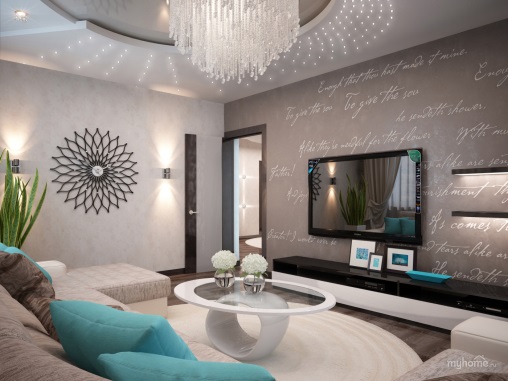 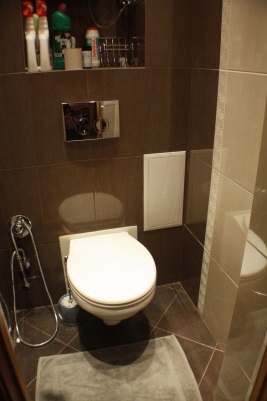 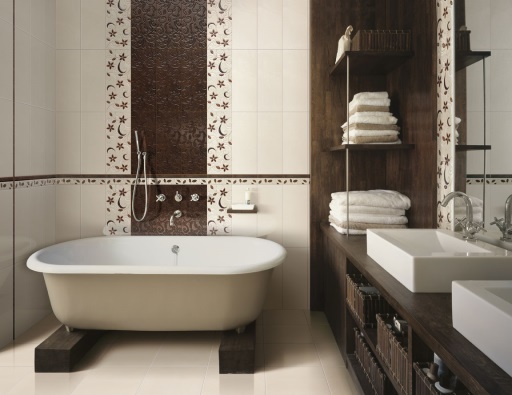 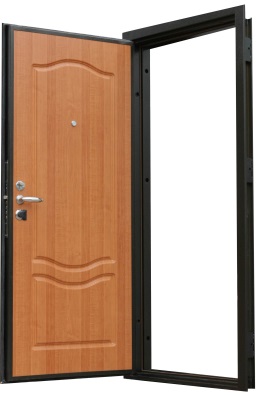 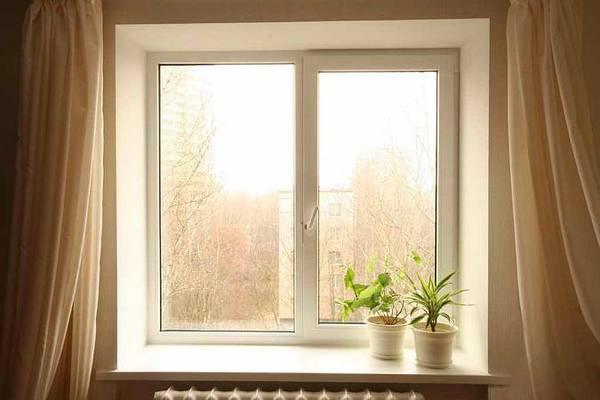 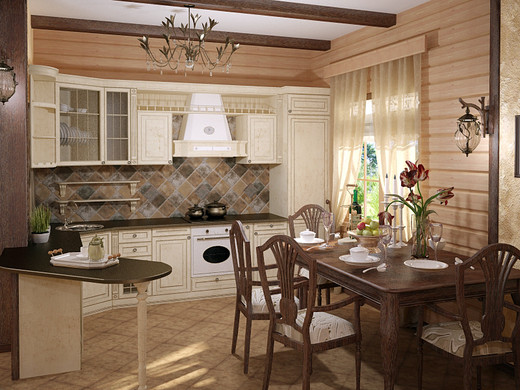 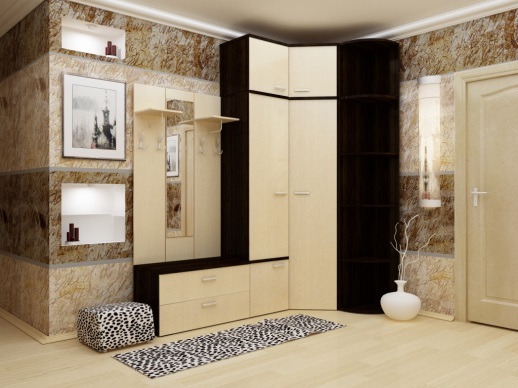 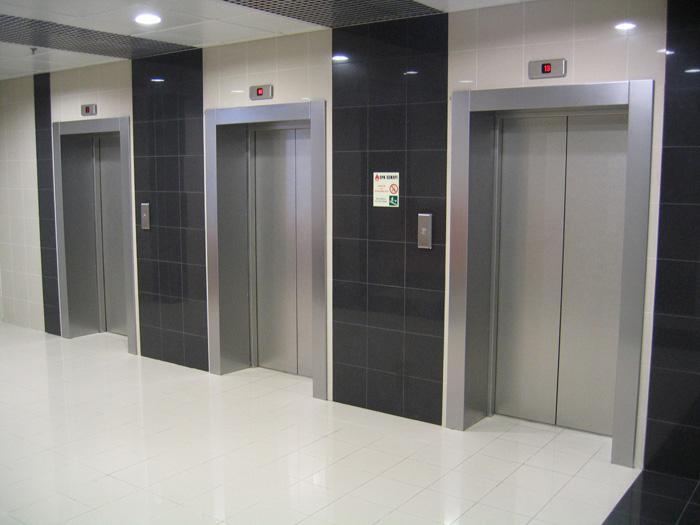 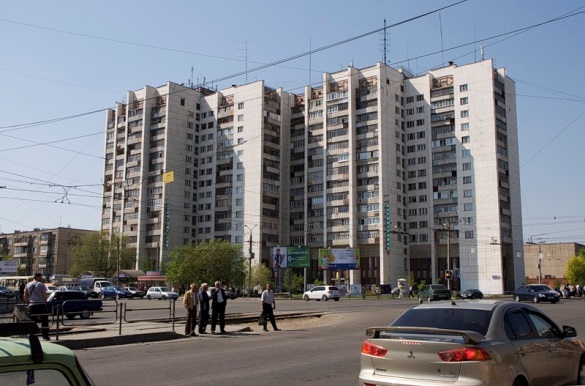 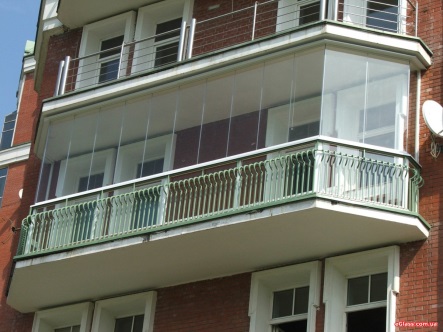 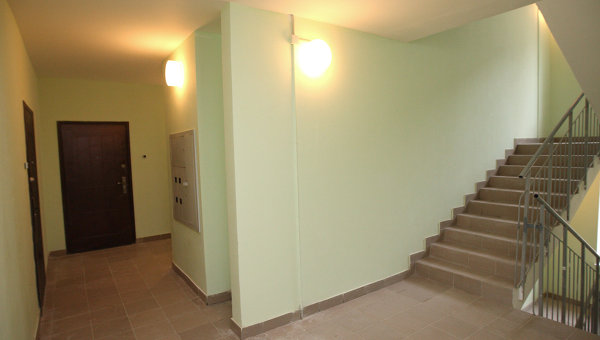 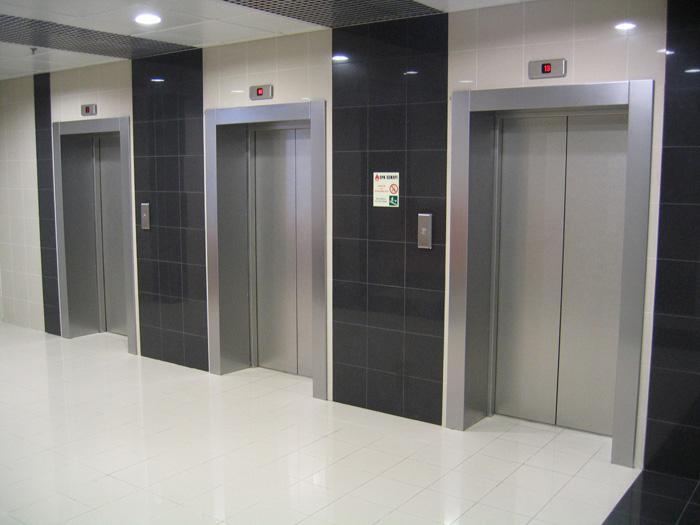 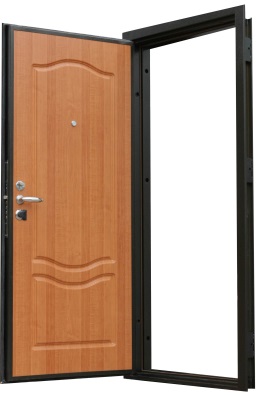 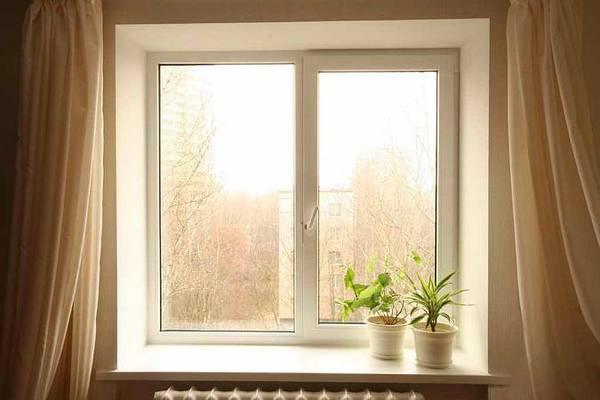 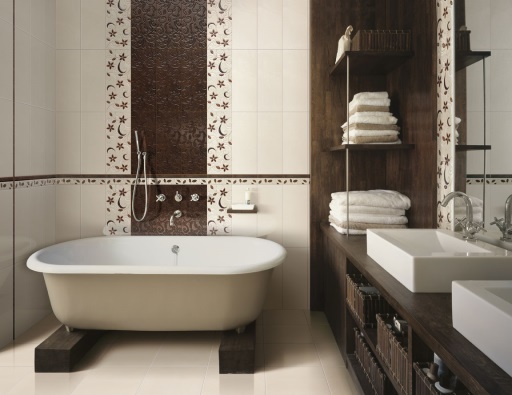 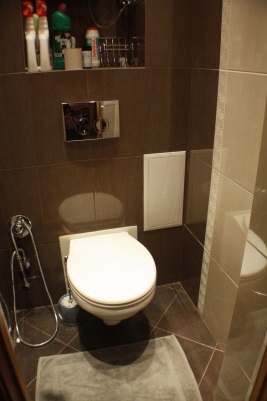 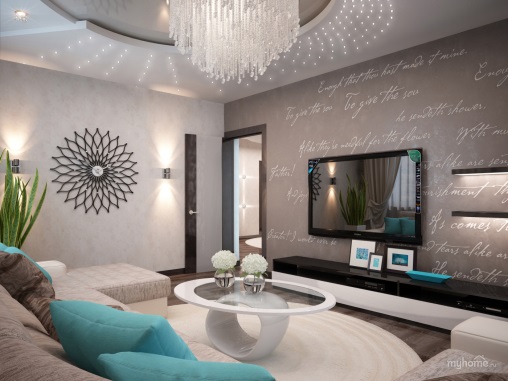 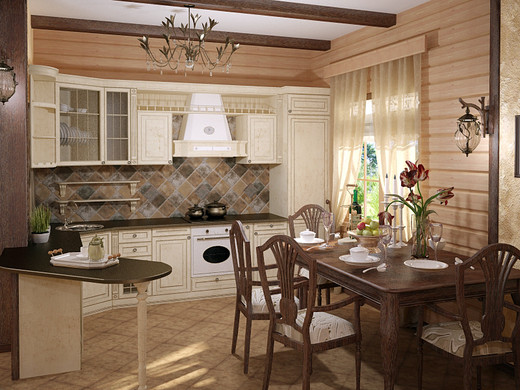 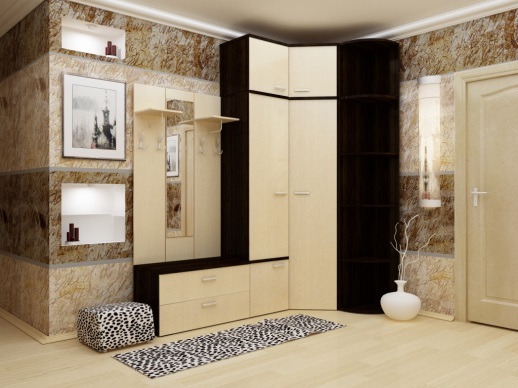